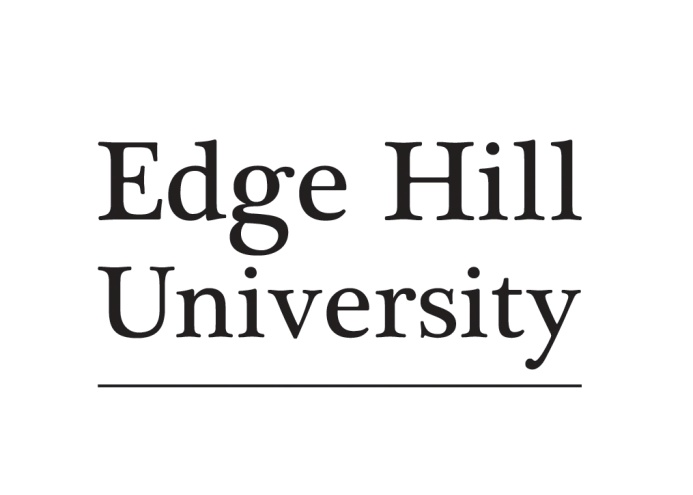 SOLSTICE & CLTR Conference 2012
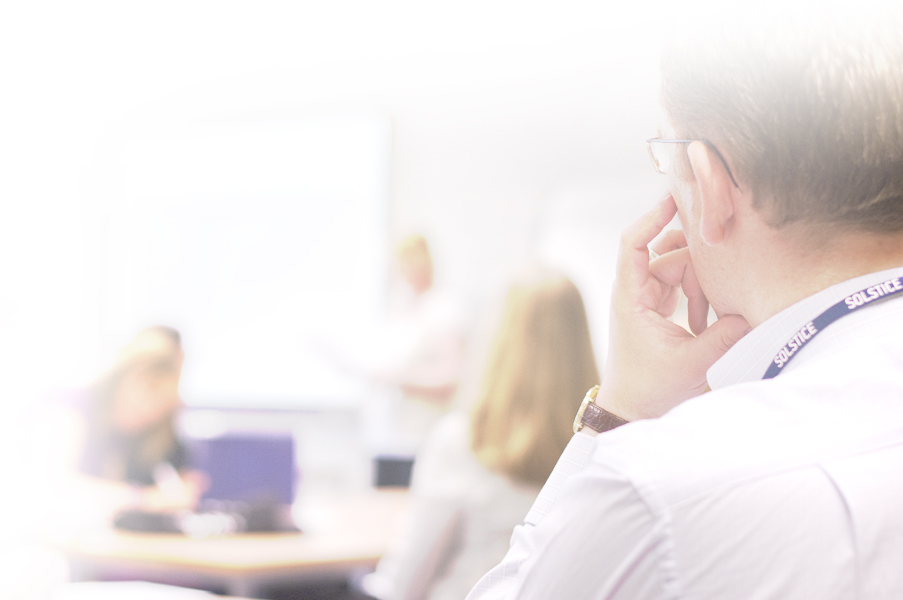 Addressing students’ and staffs’ expectations of HE in response to the Tuition Fee Rise 2012
Dr Elizabeth A. Bates a & Dr Linda K. Kaye b
a University of Cumbria; b Edge Hill University
13th & 14th June 2012
Overview
Background 

Rationale

Aims

Methodology

Preliminary findings

The Next Steps
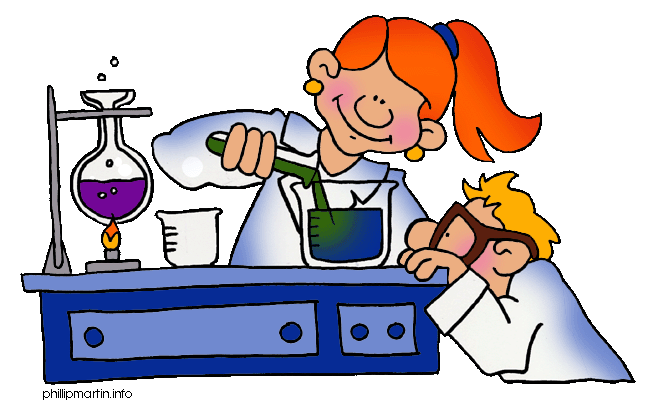 Background – Fee Rise
With rising cost of fees there is a concern rising student expectations will leave HE more directed towards a “consumer culture” (Jones, 2010)
Forcing HEIs to become less intellectually and academically focussed and more concerned with “customer satisfaction”
Key Information Sets come into play that will offer students a standardised set of information in areas such as student satisfaction, course information and employment and salary data could exacerbate this
Background – Fee Rise
These were worries in 2006; fees rose to around £3k  
Research pre-fee rise highlighted the possibility that students would view themselves as consumers and their demands and expectations would exceed the realistic realms of academic staff (Jones, 2006).  
These were worries that came to fruition as students expectations grew and became unrealistic. Jones (2010) notes the expectation of more communication and that of an “immediate response…irrespective of the time or day” (p.45).
Student Expectations
The study of students and their expectations is important because their dissatisfaction is often thought to arise from the mismatching of their expectations/perceptions and the reality of the undergraduate experience
Disparity impacts on:
Performance
Retention
Satisfaction – NSS results impacting on recruitment
Student Expectations
Several studies have examined student expectations (e.g. Crisp et al., 2009; Gedye, Fender & Chalkley, 2004; Longden, 2006; Maclellan, 2001).   
Byrne and Flood (2005) examined motivations & expectations of accounting students in Ireland
Crisp et al. (2009) undertook a university-wide study of first year student expectations within an Australian University. 
The authors concluded the importance of their study in providing insights into the attitudes and expectations and the importance of better communication between staff and students in order to structure their expectations into being more manageable.
Employability
Due to this “consumer culture” (Jones, 2006) students are likely to expect more relating to their employment prospects following graduation
It is thought HEI and course choice will be much more motivated by the graduate chances of employment
 Vocational vs. non-vocational courses
Extra employability training/certificates
KIS Sets
Rationale
The current academic year provides a unique opportunity to examine student expectations and motivations before the tuition fee rise of 2012/2013
These can then be compared to those who enter in 2012/2013 to discover if higher fees mean higher expectations and more demands
Understanding potential disparity between expectations and experiences can offers practical insight; e.g., finding students’ unrealistic expectations can present an opportunity for the HE to employ strategies to structure  and understand these expectations.
Rationale
Why these two institutions?


Why focus the research on psychology students?
Aims
To assess the extent to which the new fee regime may result in changes in students’:
Expectations (contact time, support, employability)
Motivations for attending university
Criteria when choosing particular institutions/courses

To access the potential disparity in students’ expectations and experiences following the new fee regime

To assess the extent to which the new fee regime has an impact on staff (resources, time)
Research Questions
Are there changes in students’ expectations as a result of the new fee regime?

Is there greater disparity between students’ expectations and their derived experiences as a result of the new fee regime?

How do students’ motivations for attending university change as a result of the new fee regime?

Does the new fee regime result in changes in students’ choices within Higher Education
Methodology
Methodology
Pre Fee Rise 2012
Post Fee Rise 2012
Current first year students
New intake first year students
vs
Undergraduates’ realities/experiences
Undergraduates’ realities/experiences
Staff experiences
Methodology
Phase 3 Interviews &data analysis
Phase 2 Focus groups
Phase 2 data analysis
Phase 1a Focus groups
Phase 1a Data analysis
Phase 1b Focus groups
Phase 1b Data analysis
Sept
Aug
Dec
Jan 
2013
March 
2012
Sept 
2013
May
Mar
May
Motivations for attending university
Avoid full time employment
Go to university
Job prospects
Specific career requirements
Specific course/university
Cultural expectations
Motivations for attending university
Job prospects
	“I went straight from school to college but I did a BTEC, so I’m a Nursery Nurse but I didn’t want to do that...forever.....’cause there’s no...the money isn’t very good...it’s just like the same thing over and over again. So I’ve always wanted to come to uni, so I just thought just to come to become a teacher or Ed Psych...” (FG 1.1, P4)

Specific career requirements	
	“...I came straight from college and then wanted to be an Ed Psych so obviously you have to do the degree and then the doctorate as well.” (FG 1.1, P6)
Expectations
More for your money	
	“I think it’s got to balance itself with the work you put in. If you’re paying the fees for this year, and the work we’re doing and work we’re putting in is fine, but if you’re paying £9000 next year and you only get two days a week, you’d want more, you’d want far more work, you’d expect more work to be put on you.” (FG1.1, P1)

	“Yeah if you are paying more, you’d expect more back, sort of thing.”  (FG 1.1, P6)
Expectations
Contact time	
“If we was paying, is it nine grand next year, I don’t think we’d be very happy with the, like the two days a week and that sort of thing, but for what we’re paying now, it’s fine but I don’t think people paying the full fee next year would be happy with two days.” (FG 1.1, P6)

	“Yeah ‘cause I mean, the main reason, well one of the main reasons you come is to learn the expertise of the lecturers, so the more contact time you have with lecturers, the more expertise you have to try and gain from them, ‘cause although obviously it’s your interpretations as well and developing yourself, you need to have the contact time with the lecturer to learn off them and then sort of, try and make it into your own.” (FG 1.1, P2)
Expectations
Career expectations
	“Well, the course is three years, so if you’re paying £9000, that’s, let’s round it up to £30,000, that’s an unreal amount of money, well for me in a way, I’d want to jump straight into work, and try and get that paid off, and then come back and continue on. I know that in psychology you have to go on and get further education and I’d have no problem with that, but come the end of it...erm...I hope, and I do kinda expect to get a good profession to try and pay back to money.” (FG 1.1, P3)
Summary
Unique time provides exciting opportunity to explore expectations alongside fee rise
Methodology allows for full exploration within two similar but different HEIs
Existing students provide valuable insight as not paying the higher fee but knowing how much their HEI will be charging next year
They highlighted their expectations would be different and they expect students to demand more
The Next Steps
Continue with pre-fee rise data collection (second and third years)

Sept 2012- begin phase 1b data collection for post-fee rise data

Next year- staff interviews on impact of fee rise
Questions?
Dr Elizabeth A. Bates, University of Cumbria
Elizabeth.bates@cumbria.ac.uk 

Dr Linda K. Kaye, Edge Hill University
Linda.Kaye@edgehill.ac.uk
References
Byrne, M . & Flood, B. (2005) A study of accounting students’ motives, expectations and preparedness for Higher Education.  Journal of Further and Higher Education, 29 (2) 111-124
Crisp, G., Palmer, E., Turnbull, D., Nettelbeck, T., Ward, L., LeCouter, A., Sarris, A., Strelan, P. & Schneider, L. (2009) First year student expectations: Results from a university wide student survey.  Journal of University Teaching and Learning Practice. 6 (1) 11-16
Gedye, S., Fender, E. & Chalkley, B. (2004) Students’ undergraduate expectations and post-graduation experiences of the value of a degree.  Journal of Geography in higher Education, 28 (3) 381-396
Jones, G. (2006) “I wish to register a complaint”: The growing complaints culture in Higher Education.  Perspectives, 10 (3) 69-73
Jones, G. (2010) Managing student expectations: The impact oftop-up tuition fees.  Perspectives, 14 (2) 44-48 
Longden, B. (2006) An institutional response to changing students expectations and their impact on retention rate.  Journal of Higher Education Policy and Management, 28 (2) 173-187.   
Maclellan, E. (2001) Assessment for learning: the differing perceptions of tutors and students.  Assessment & Evaluation in Higher Education, 26 (4) 307-318